Cycle Tracing
Chapter 4, pages 41--56, 2010. From: "Garbage Collection and the Case for High-level Low-level Programming," Daniel Frampton, Doctoral Dissertation, Australian National University.
Outline
2
Brief Intro: Snapshot-at-the-Beginning Concurrent Mark-Sweep
Base Backup Tracing Algorithm
Optimizations In a Ref Count Environment
Concurrency: Reduce the fix-up set
Acyclic objects
Sweep less than whole heap
More Interaction with the RC
Example
Concurrent Mark Sweep
3
Collector processes a work queue
Heap objects are one of:




Collector and mutator run simultaneously
Snapshot-at-the-beginning – trace heap as it was
Only want to track changes that were harmful
Unvisited
Visited
Children
Visited
Collector-Mutator Race
4
C1: A pointer from a black object to a white object is created

C2: The original reference to a white object is destroyed
Collector-Mutator Race
5
C1: A pointer from a black object to a white object is created

C2’: The original path reference to a white object is destroyed
Base Backup Tracing Algorithm
6
Roots: All objects referenced by roots are added to the work queue.
Mark: The work queue is exhaustively processed.
Process: Each object is taken off the work queue, and if the object is not marked, it is marked and then each of its referents are added to the work queue.
Check: Before leaving the mark phase, we process any object potentially subject to the collector—mutator race. If any of these objects are not marked, they are marked, added to the work queue, and the Mark phase is resumed.
Sweep: Reclaim space used by objects that have not been marked.
Concurrency Optimization
7
C1: A pointer from a black object to a white object is created
C2’: The original path to a white object is destroyed
For C2’ to happen, white object or some object in the path to it gets a reference count decrement to nonzero
We trace the fix-up set, so we can add any object in the path to the white obj.
Objects whose ref count decrements to nonzero become the new fix-up set
Better: we only need to determine this as we are collecting
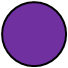 [Speaker Notes: non-zero reference count is a
necessary condition for the generation of cyclic garbage, a fact also used by subse-
quent work (see Section 2.4.2). Three interesting, previously established properties
follow:
• decrements to non-zero reference counts are empirically known to be uncom-
mon (which is why they are used to reduce the set of candidates in trial dele-
tion);
• the condition is trivially identified by the reference counter during batch pro-
cessing of decrements; and
• the condition is robust to coalescing of reference counts (exploited by Blackburn
and McKinley [2003] and discussed by Paz et al. [2007]).]
Inherent Acyclic Objects
8
Proposed by Bacon and Rajan[2001]
Acyclic object
No pointer fields
OR can only point to another acyclic object
We’ll make them green
Trivial to skip in mark phase: green=marked
Sweep Optimization
9
Limit sweep to potentially cyclic garbage: purple set
Acyclic garbage swept by reference counter
Disadvantage: now we need the purple set to be known
Implementation with RC
10
Consistent root set for objects: already in RC
Fix-up set must be added to gray-queue when known to be complete
Trivial if we make the RC a stop-the-world, even if the tracing algorithm is concurrent
RC cannot free objects known to the trace algorithm
Dangling pointers
Mark purple or grey objects, cycle tracer will free them when removed from queue
An Example
11
Registers
!
An Example
12
Registers
!
An Example
13
Registers
!
An Example
14
Registers
!
An Example
15
Registers
!
An Example
16
Registers
!